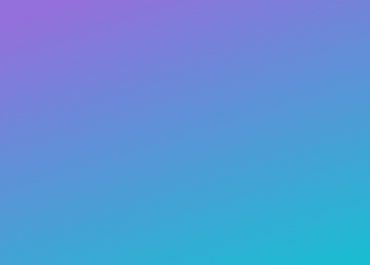 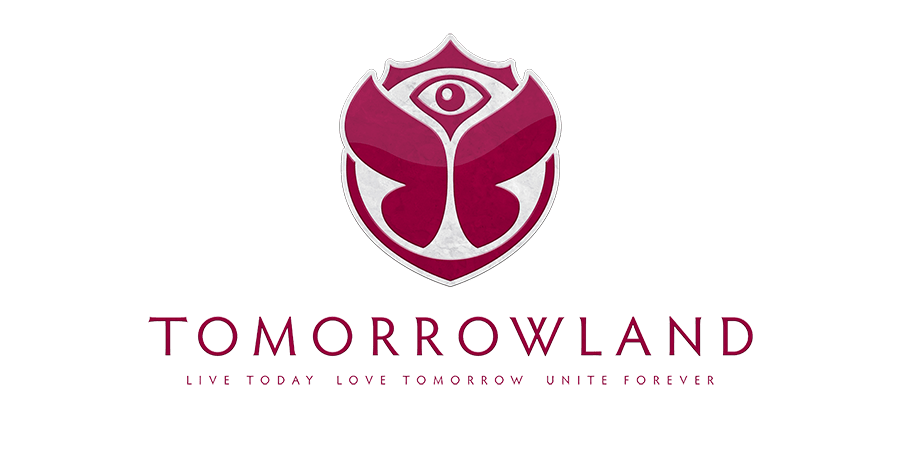 MADE BY
Manuel Rodríguez, Talleb Bensad, Aron Deves and Juan Galindo.
TRABAJO REALIZADO POR: Manuel Rodríguez, Talleb, Aron Deves y Juan Galindo.
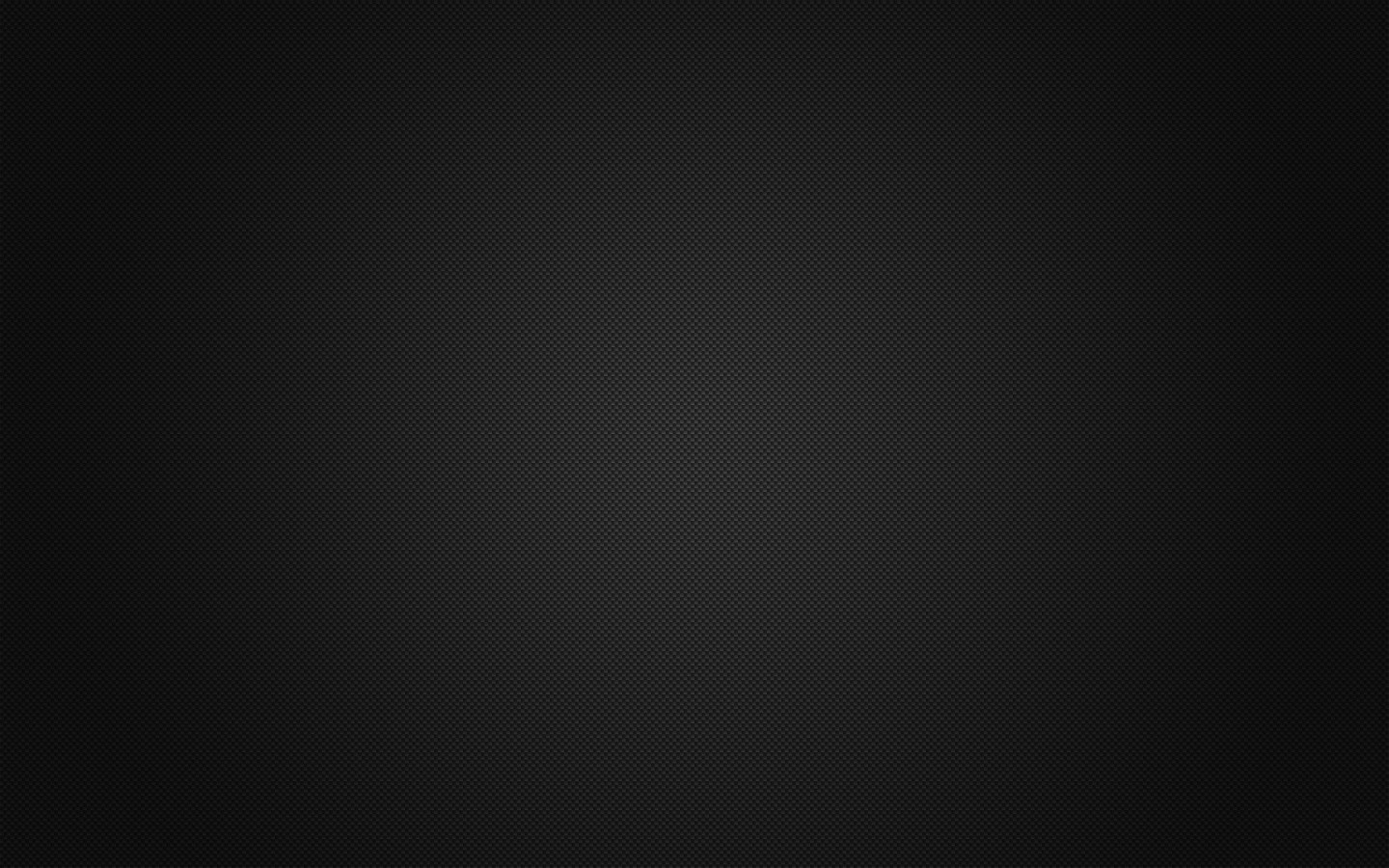 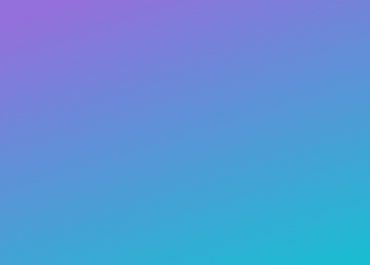 What is tomorrowland?
Tomorrowland is a Belgian electronic dance music festival held in Boom, Belgium.
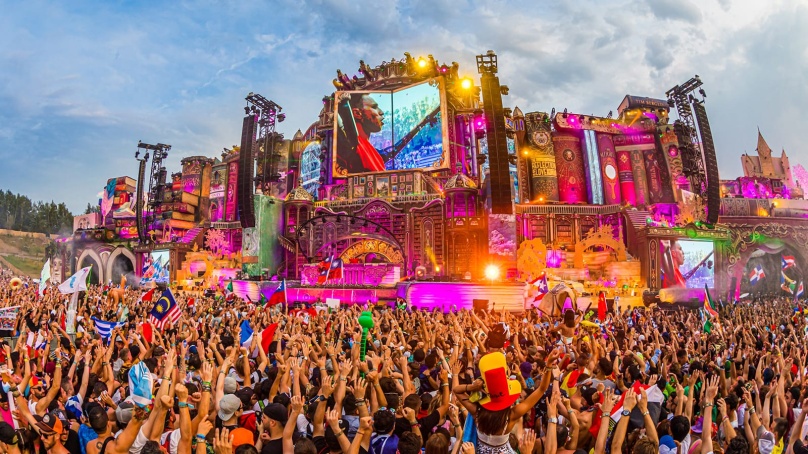 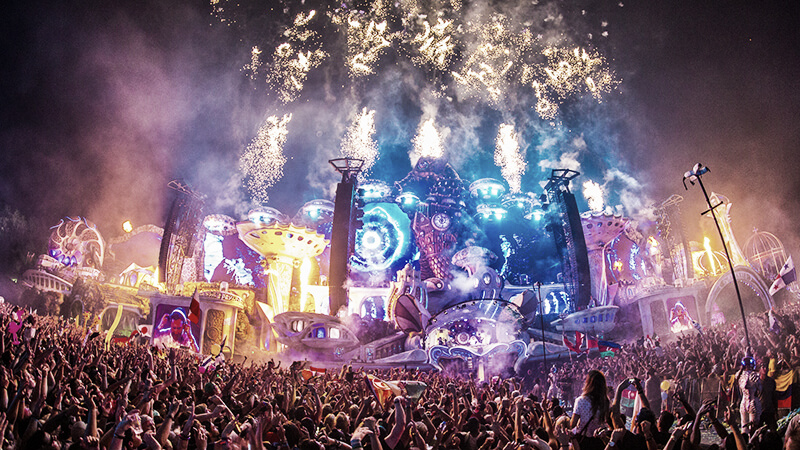 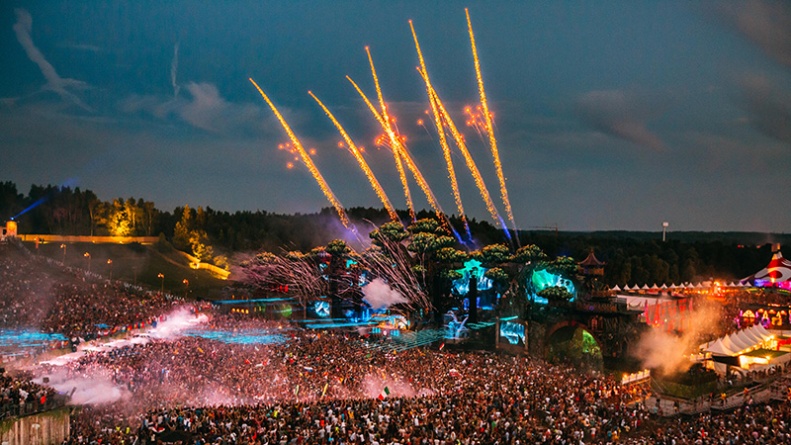 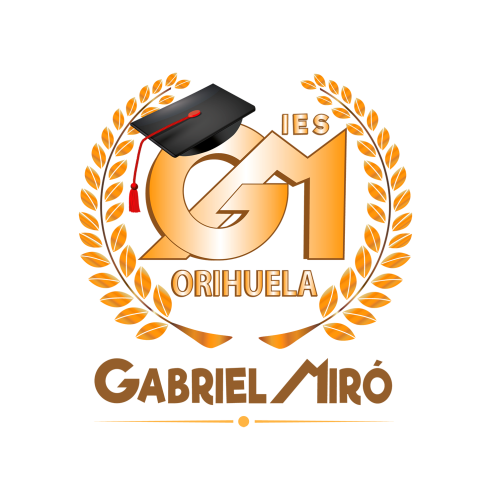 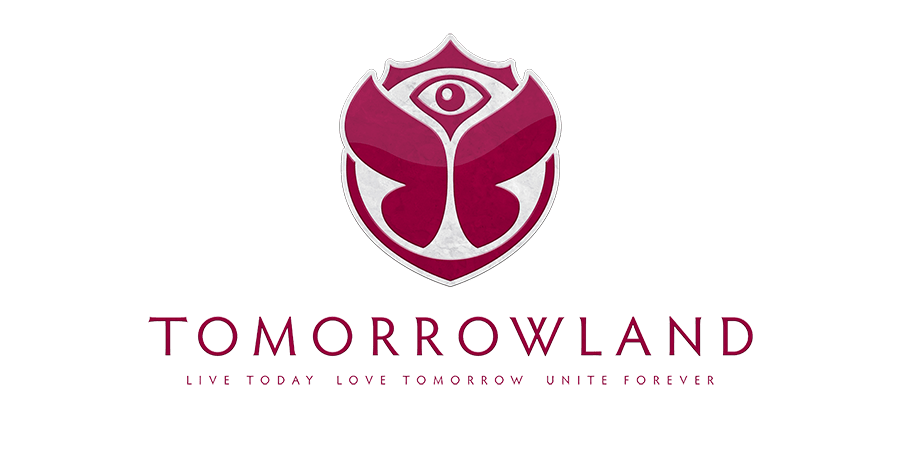 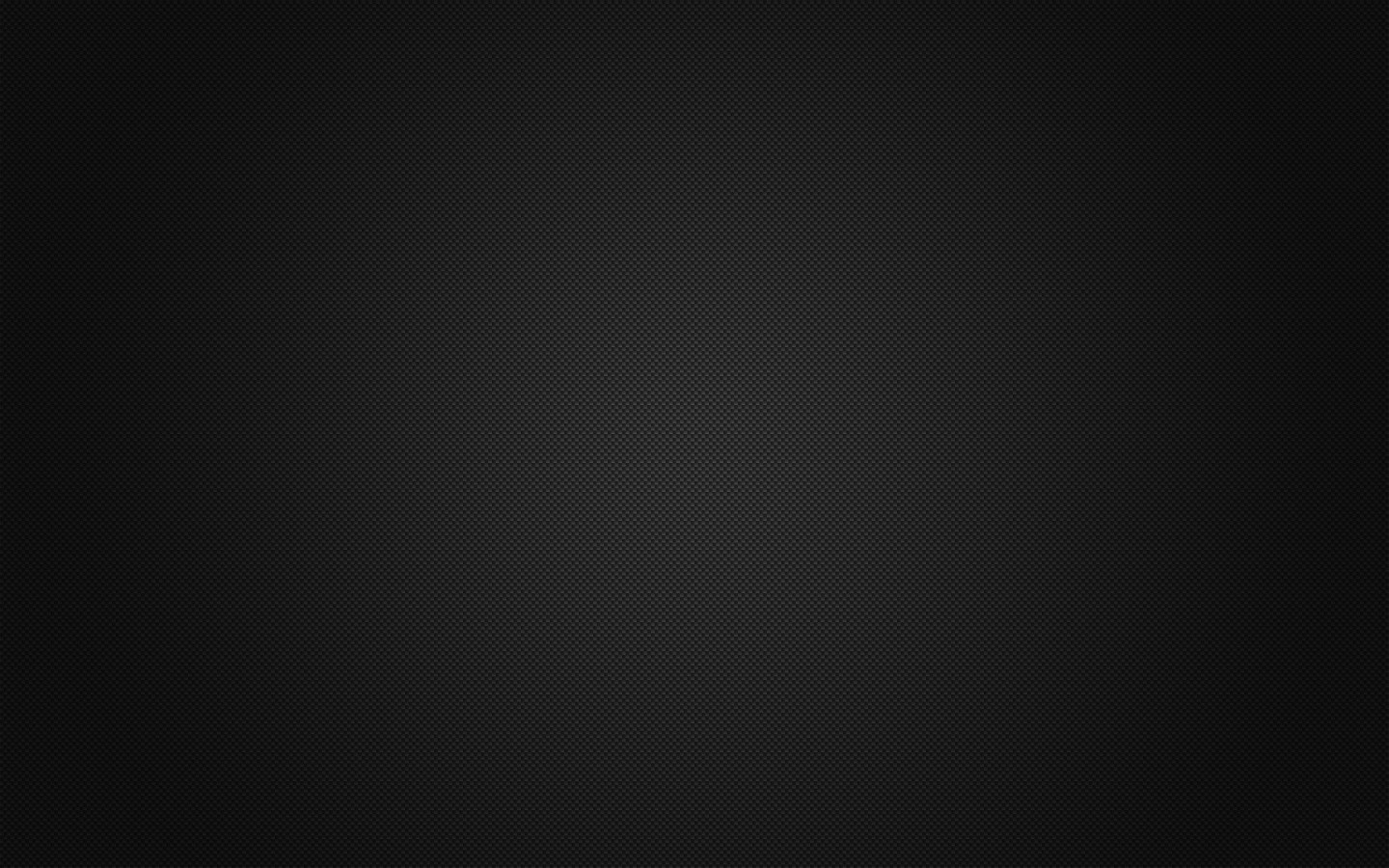 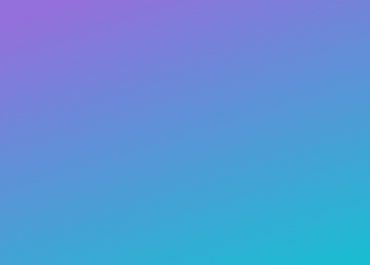 Which is its origin ?
The Brothers Manu and Michiel Beers began their dream and made it come true with Tomorrowland's debut.
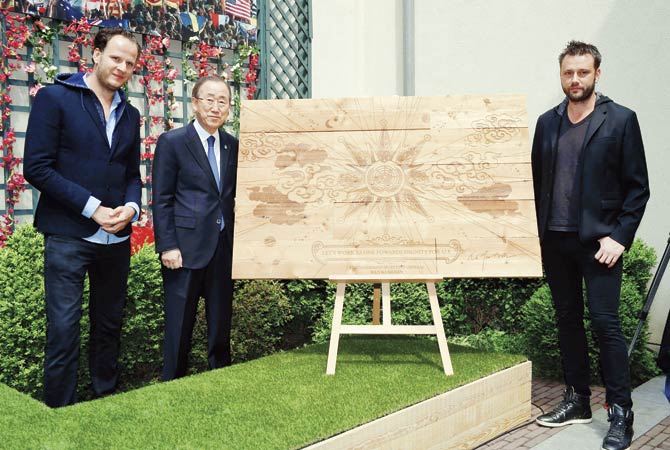 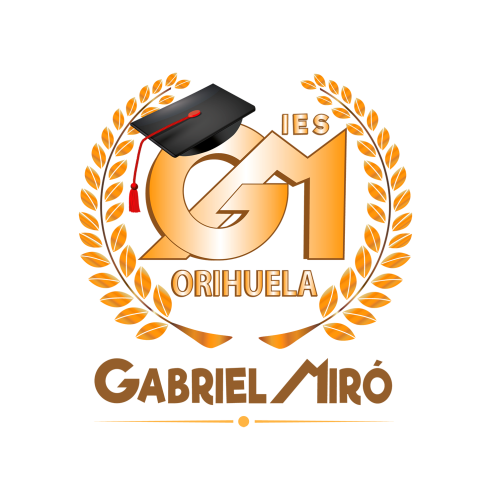 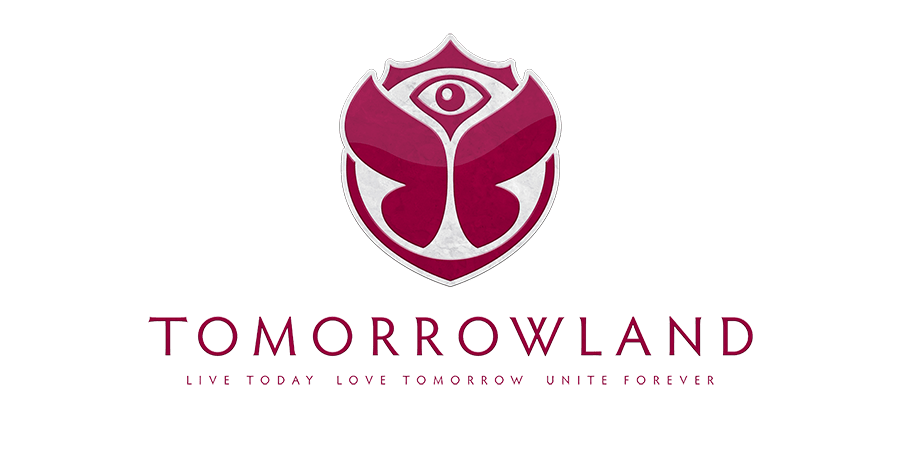 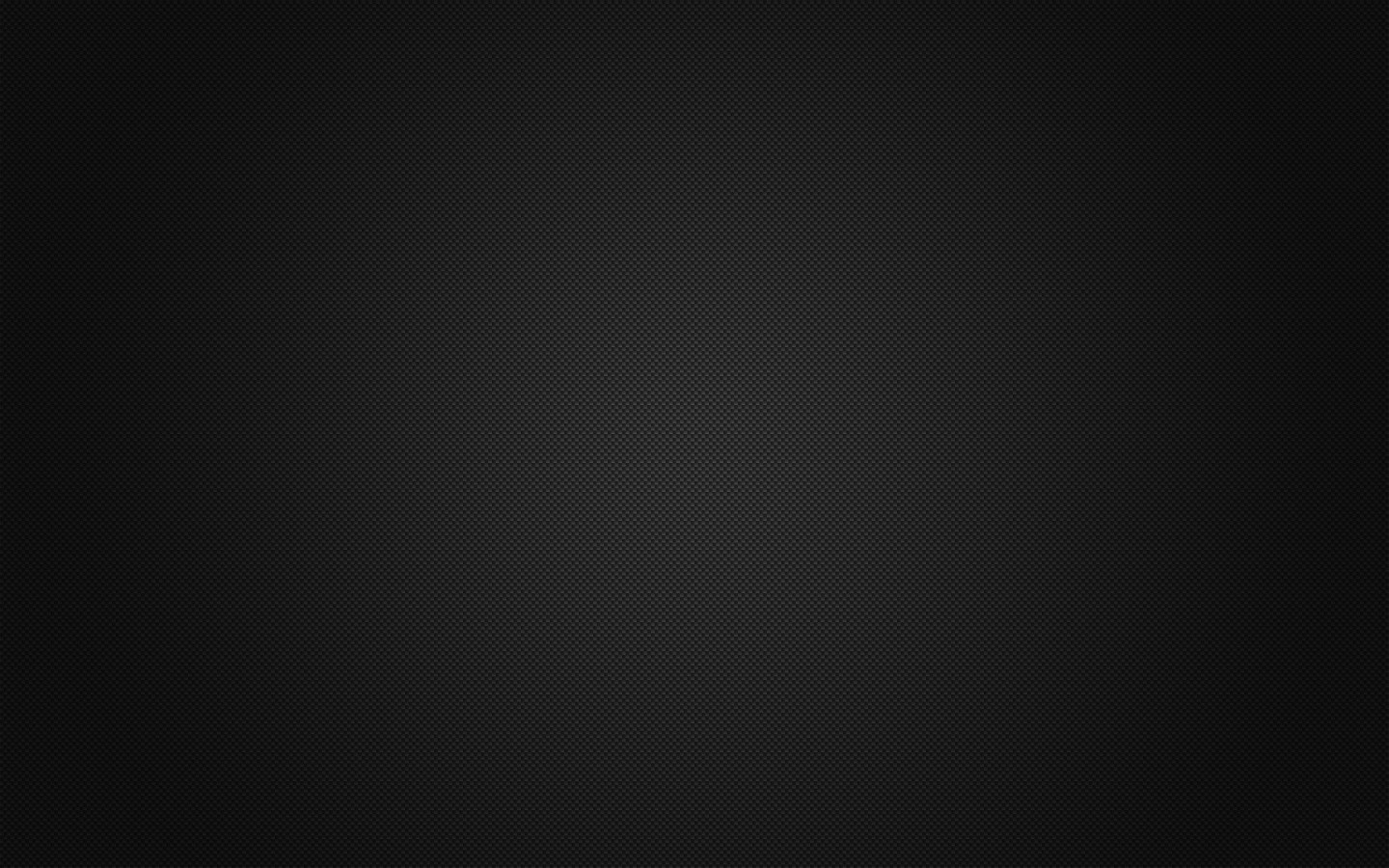 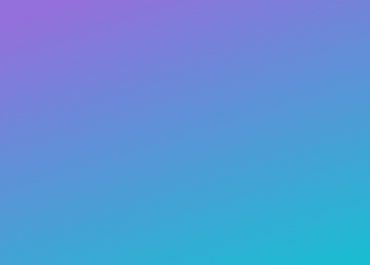 The first edition
The first edition of the festival took place on 14 August 2005. Manu Beers, Michiel Beers and ID&T organized the festival.
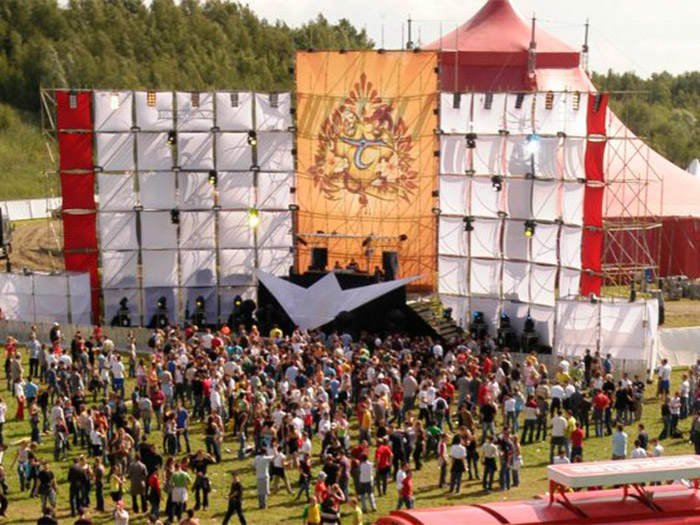 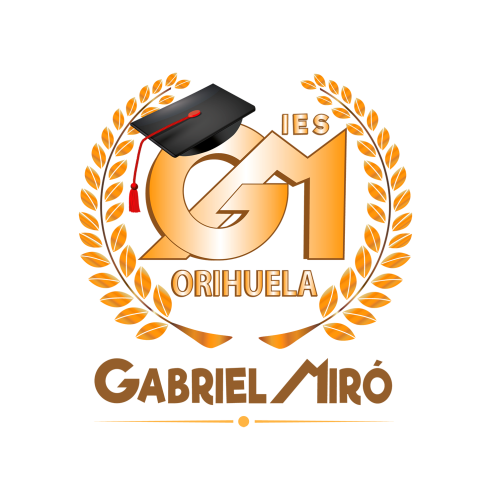 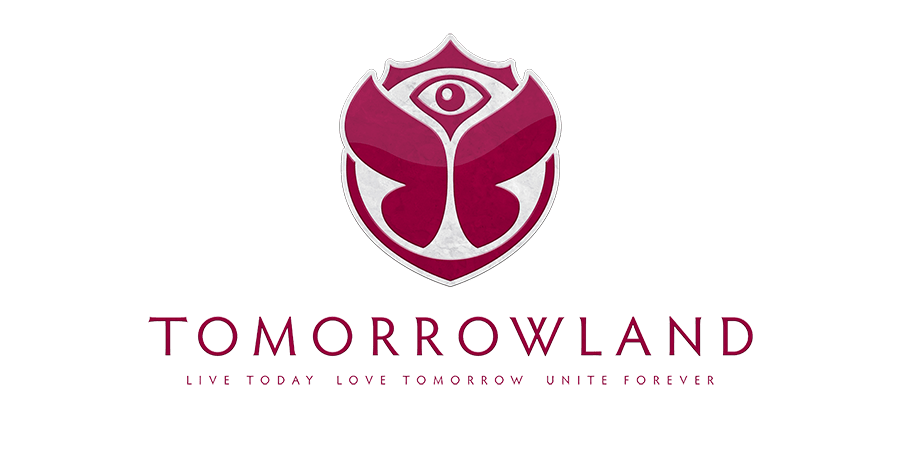 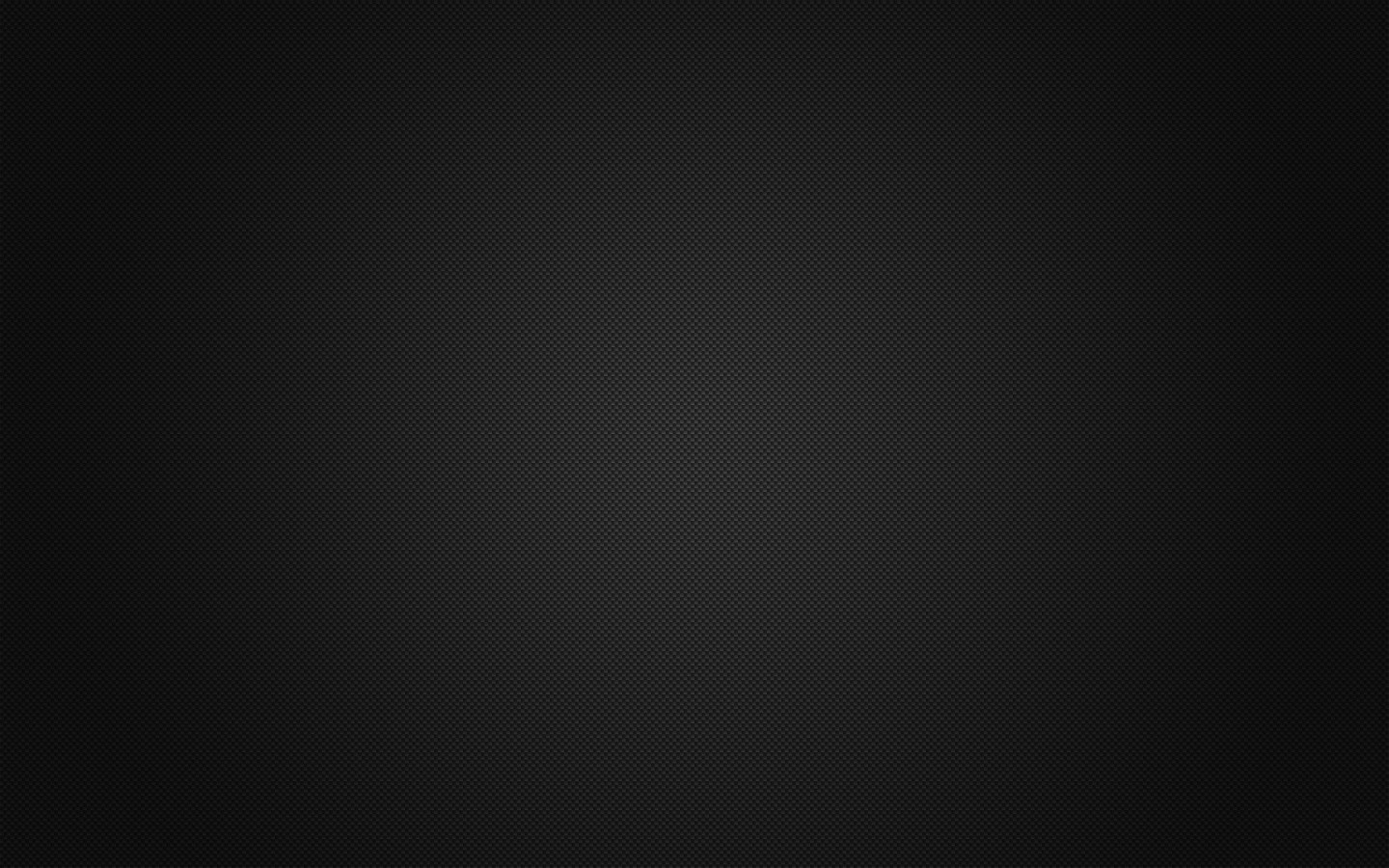 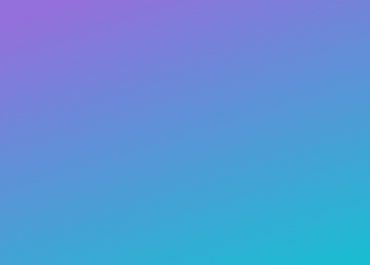 Where and when is it celebrated?
Tomorrowland takes place at recreation area De Schorre in Boom, Belgium.  the date on which it is celebrated Friday July 17th 2020 - Sunday July 19th 2020 and Friday July 24th 2020 - Sunday July 26th 2020.
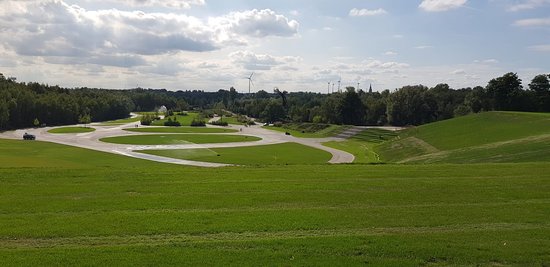 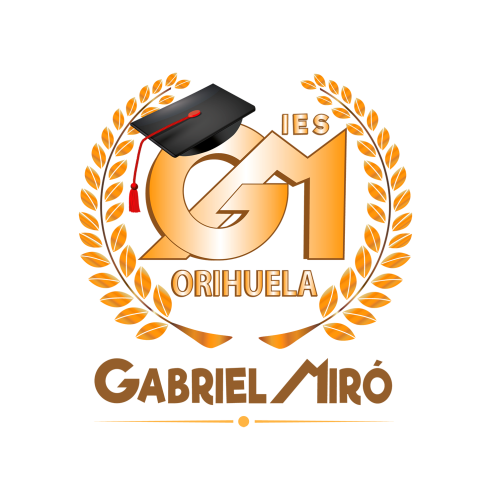 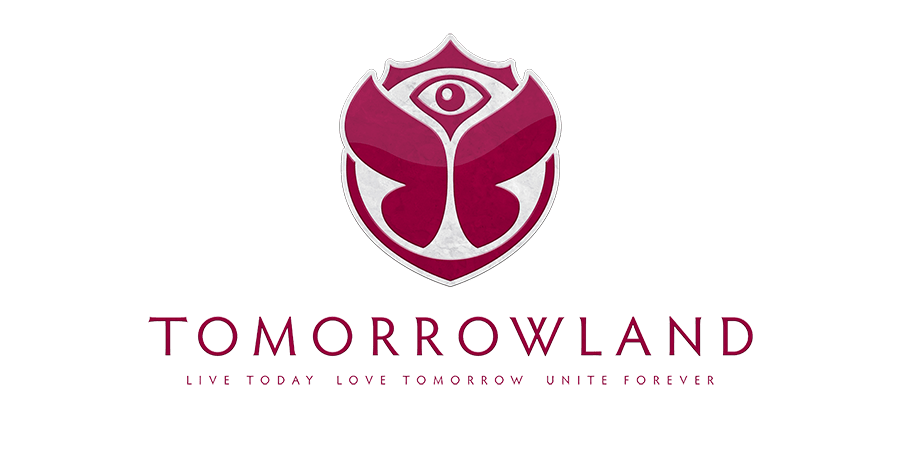 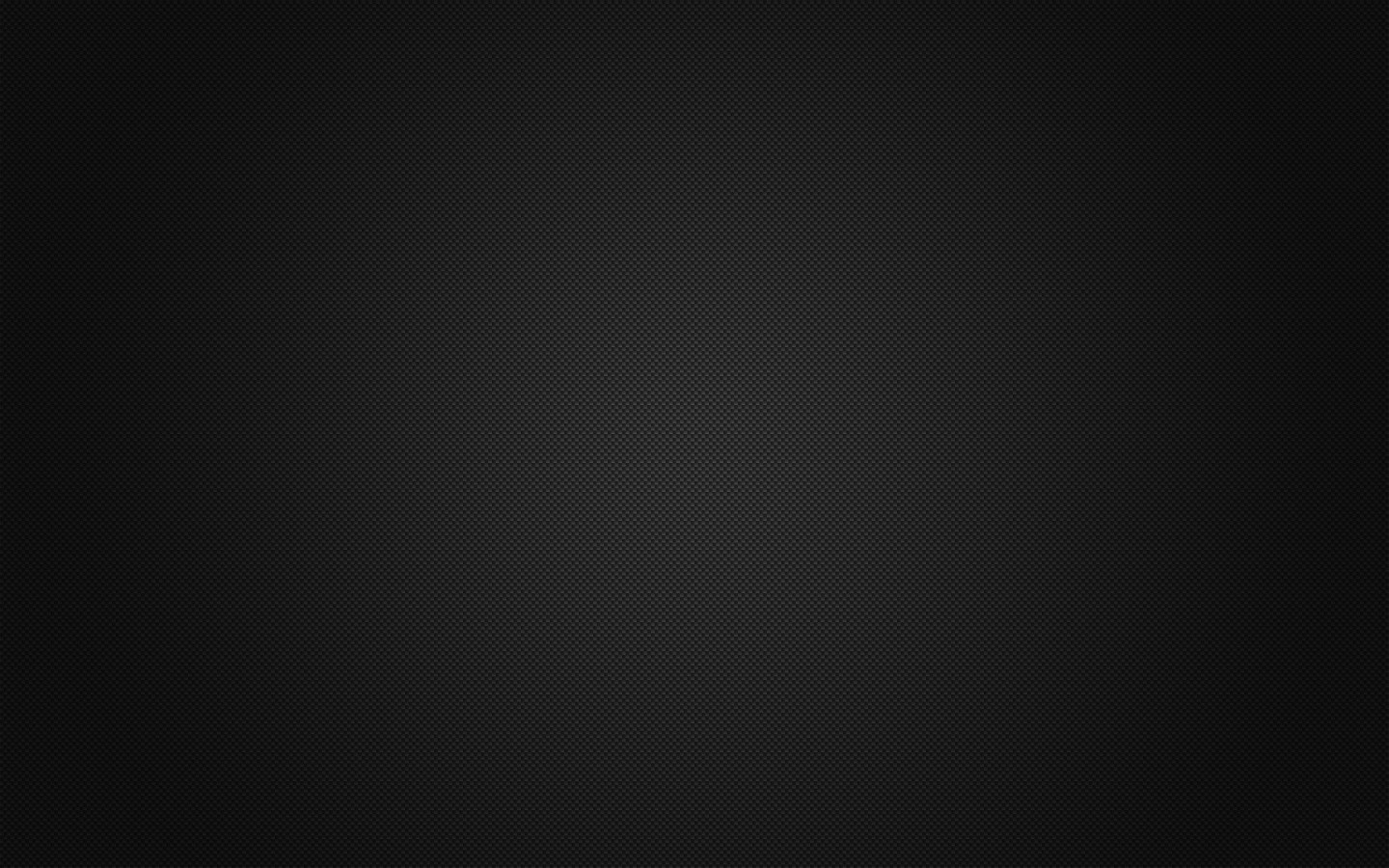 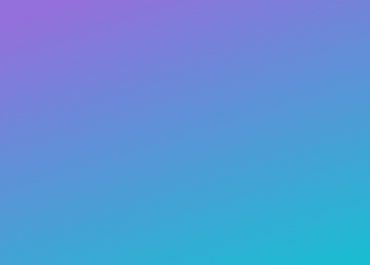 How is it celebrated?
This festival is celebrated by dancing and listening to music (Electronic) for three days in a row.
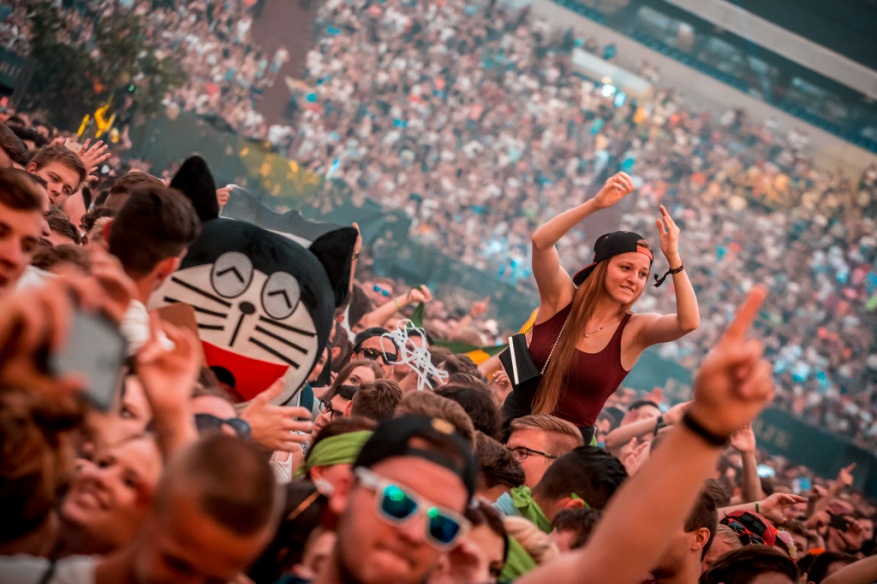 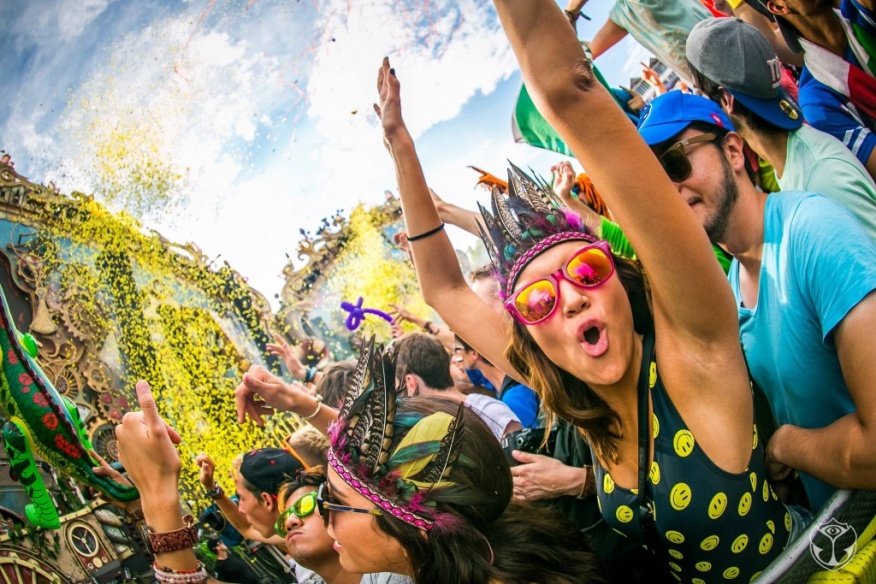 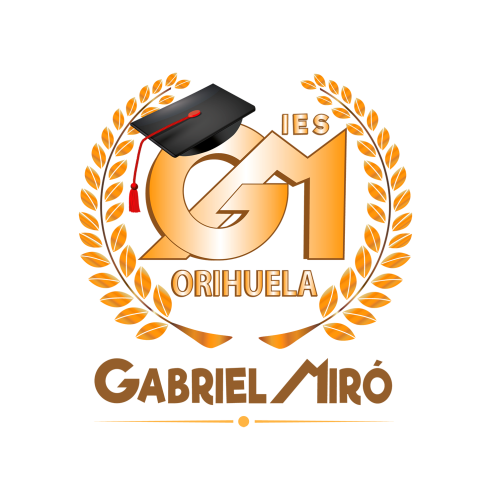 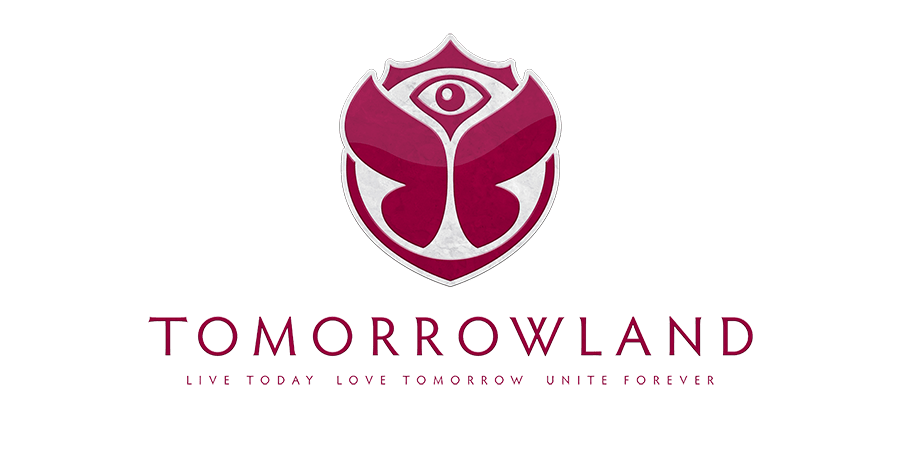 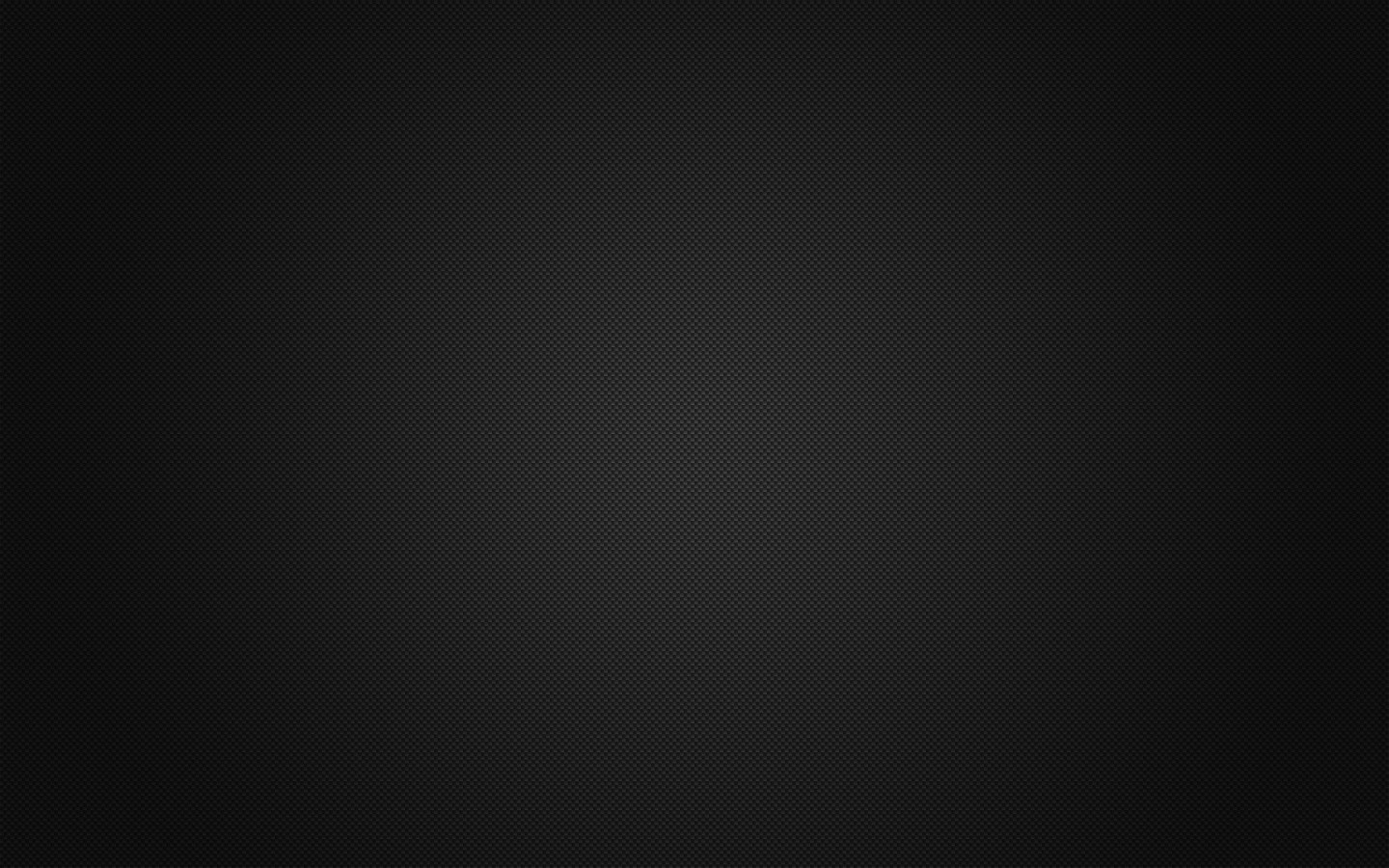 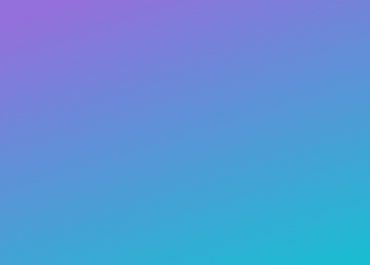 Why have you chosen that festival?
We have chosen this festival because we all like electronic music.
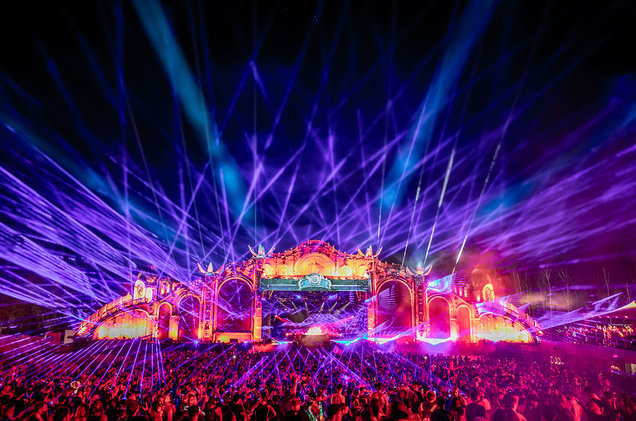 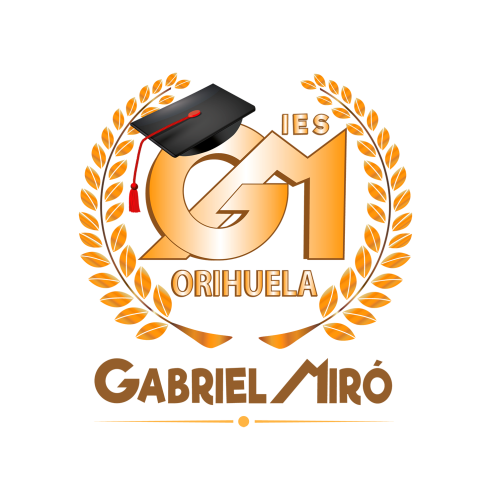 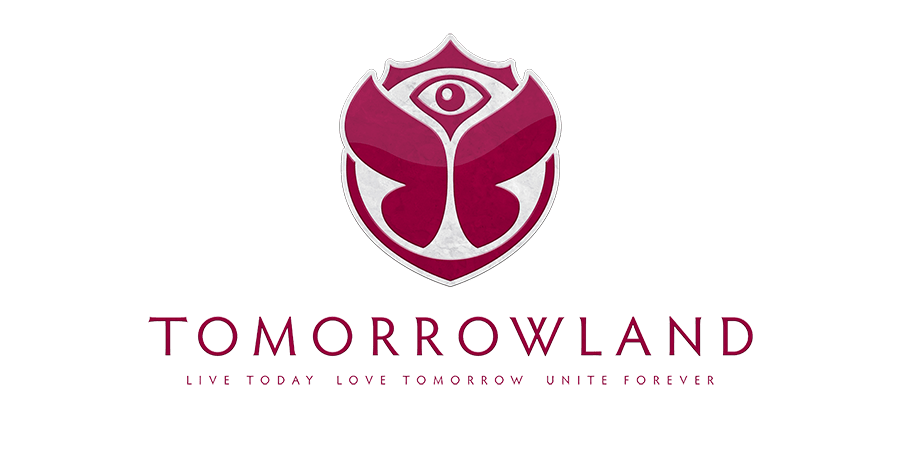 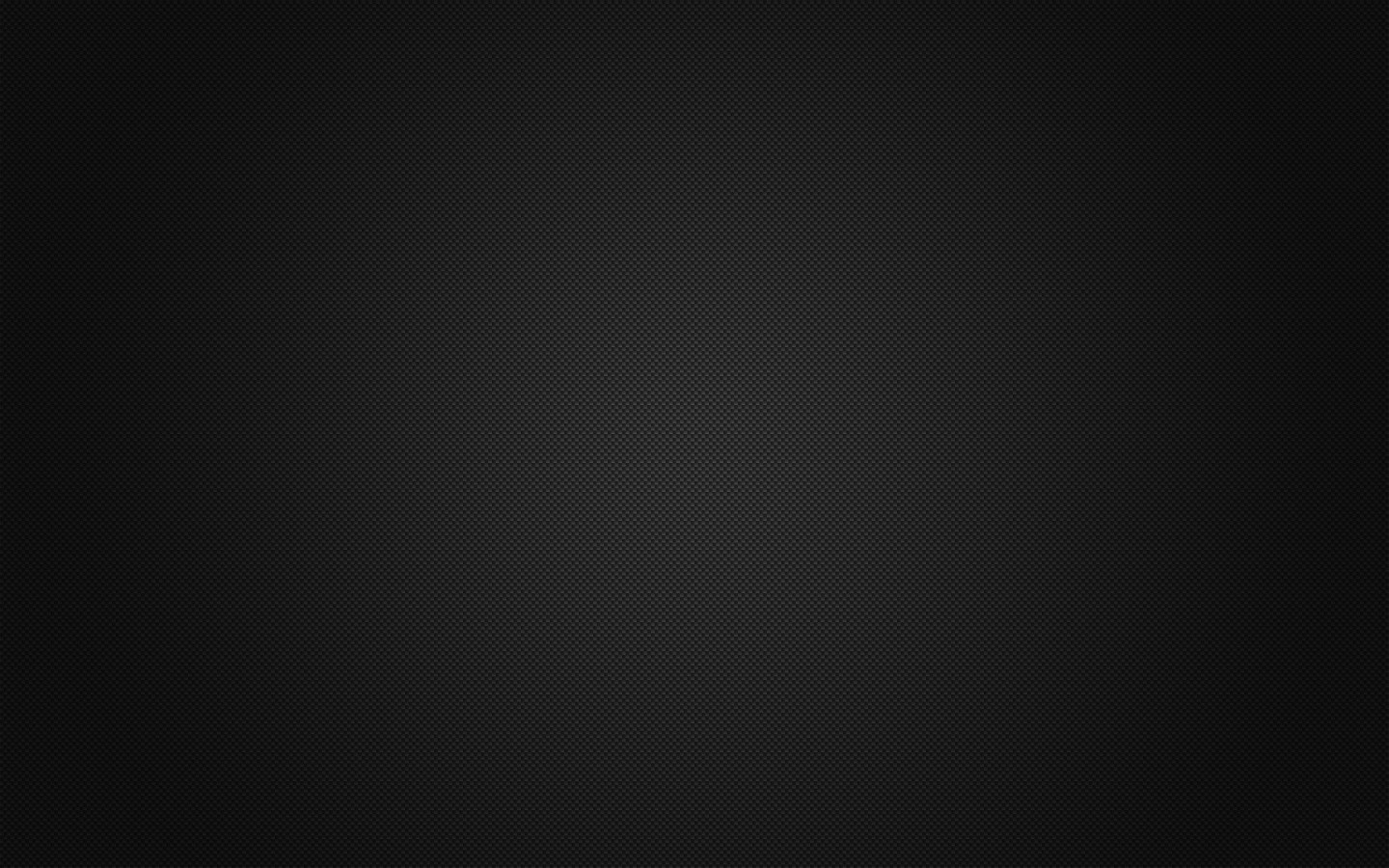 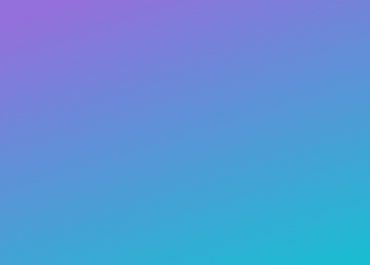 BIBLIOGRAPHY
https://mdmelectro.com/cosas-sabias-tomorrowland/
https://en.wikipedia.org/wiki/Tomorrowland_(festival)
https://dbr.fm/biografias/tomorrowland-la-magnifica-historia-detras-del-festival-mas-popular-del-mundo/
https://www.tomorrowland.com/global/
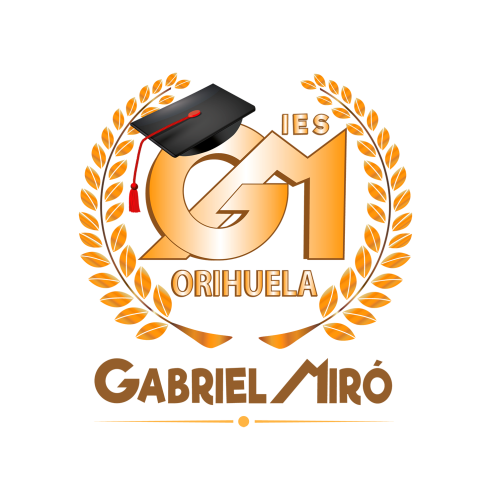 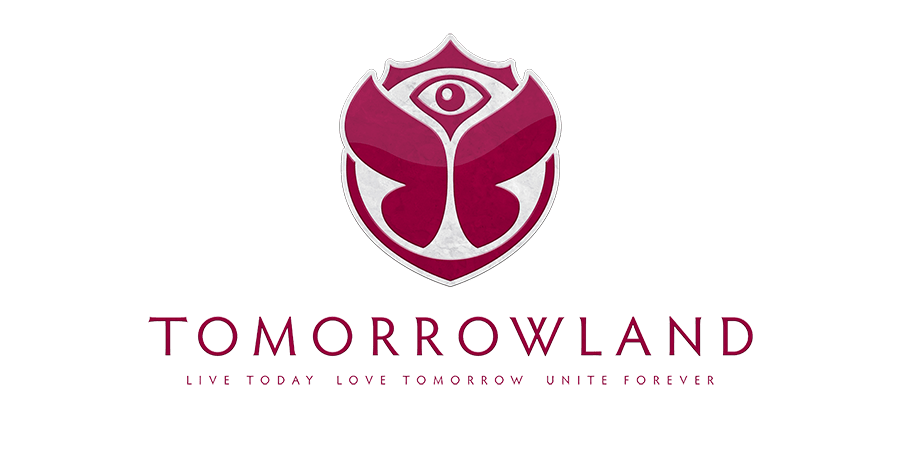